Качество педагогического состава
Качество педагогического состава
Государственные экзамены
ГИА по физике (ОГЭ). 2016 г.
Сравнительный анализ качества обучения (в %) по классам
Рекомендации на 2016-2017 уч.год:
В работе МО по повышению профессионального мастерства осуществлять работу по следующему направлению: «Системно-деятельностный подход в обучении и воспитании в условиях реализации стандартов второго поколения как средство повышения качества образования». (Отв. – зам директора по УР, руководит. МО). К окончанию учебного года выпустить брошюру «Системно-деятельностный подход в обучении и воспитании как средство повышения качества образования. Из опыта работы учителей школы».
В рамках реализации программы преемственности ДО – НОО провести дни методического взаимодействия ДОУ – начальная школа по теме: «Первые дни ребенка в школе: адаптационный период»  (открытые уроки в первых классах для педагогов ДОУ) (отв. Сокол Р.Г., Бывалина Л.Л.)
В рамках реализации программы преемственности НОО - ООО провести совместные заседания предметных МО по темам: «Преемственность в формировании и интерпретации основных понятий, единство требований к их усвоению», «Преемственность в используемых методах, приемах и формах организации образовательного процесса» (отв. Сокол Р.Г., Бывалина Л.Л., Попова М.Н.)
Спланировать цикл открытых уроков по МО, включающих использование технологий деятельностного подхода, основных приемов прорывных технологий. Осуществлять взаимопосещение уроков (Отв. – зам директора по УР, руководители МО).
Рекомендации на 2016-2017 уч.год:
Провести методическую неделю по теме: «Формирование метапредметных компетенций учащихся на уроке».
МО учителей начальных классов представить опыт работы по теме «Портфолио индивидуальных образовательных достижений учащихся как средство поддержки высокой учебной мотивации обучающихся», МО учителей естественно-математического цикла представить опыт работы по теме «Систематизация и апробация деятельностных форм обучения на уроках естественно-математического цикла». 
На заседаниях МО рассмотреть конкретные результаты применения эффективных образовательных технологий педагогами школы.
В обучении и воспитании ориентироваться на системно-деятельностный подход. Работать над повышением качества обучения школьников за счет формирования у учащихся универсальных учебных действий, личностных и метапредметных результатов.
Осуществлять мониторинг успеваемости и прилежания по всем учебным предметам.
Рекомендации на 2016-2017 уч.год:
Использовать учебно-исследовательскую деятельность и проектный метод в обучении в 1-11 классах.
Продолжить практику проведения конкурса на лучший учебный проект, ежегодной научно-практической конференции «Ступени». 
 Обновить рабочие программы с учетом новых требований к рабочим программам,  тематическое и поурочное планирование привести в соответствие программам и выдвинутым задачам, в котором предусмотреть использование ИКТ.
Расширить практику участия педагогов в Интернет сообществах, интернет конкурсах, осуществлять дистанционное общение учителей с методистами, учителями-предметниками из района, региона и др. 
В рамках предпрофильной и профильной подготовки продолжить работу по измерению образовательных достижений учащихся (портфолио) начиная с 1 класса. Оформлять индивидуальные карты развития ребенка, листы личностного роста. (Отв. классные руководители). 
Продолжить психолого-педагогический,  предметный мониторинг и мониторинг развития личности ребенка средствами учебного предмета по основным знаниям учеников (Отв. учителя предметники, классные руководители)
 В течение всего учебного года всем педагогам вести индивидуальные планы работы, журналы учета индивидуальной работы с обучающимися.
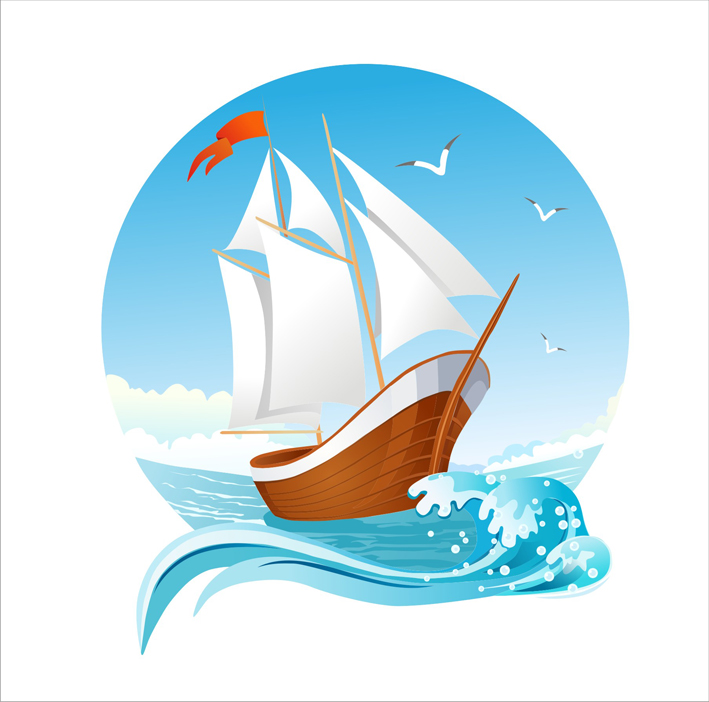 Желаю 
творческих успехов!!!